UM Product Features
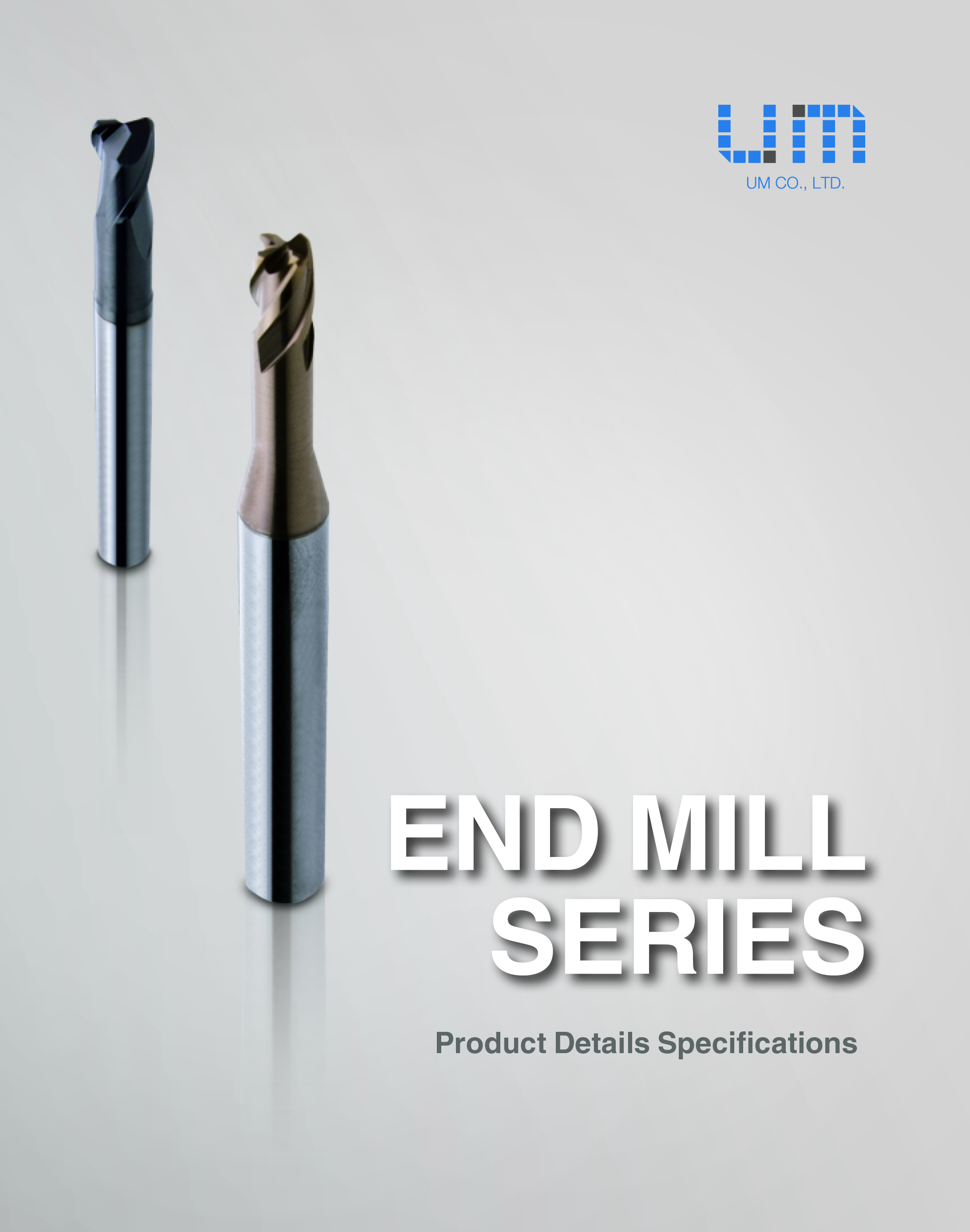 1. Robot Equipment & Auto Supply & Introduction simulator
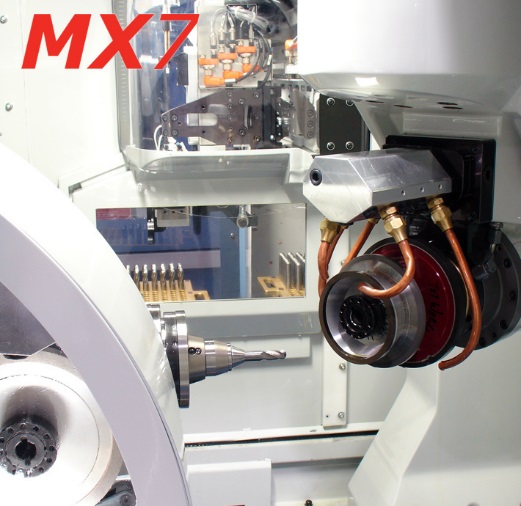 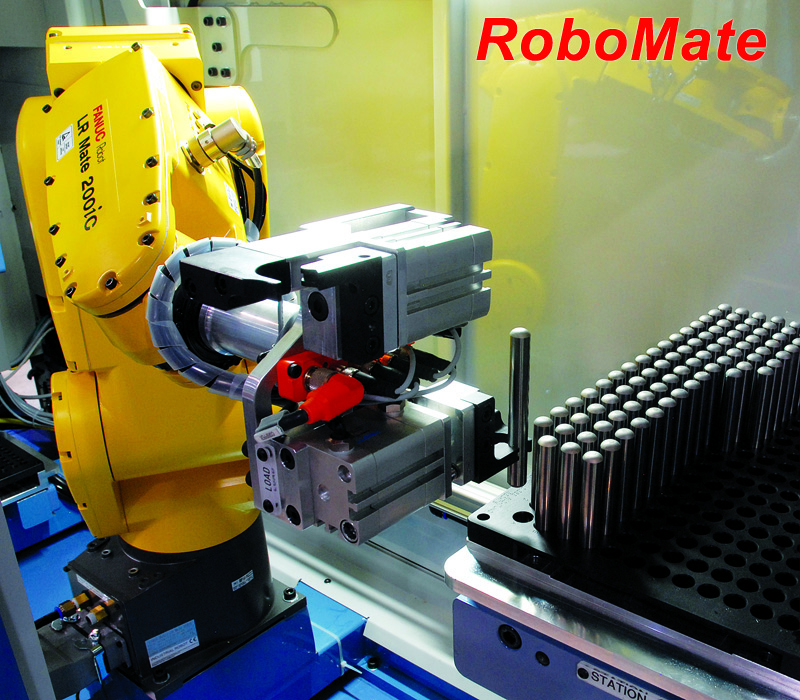 2. Small diameter ball end mill geometry
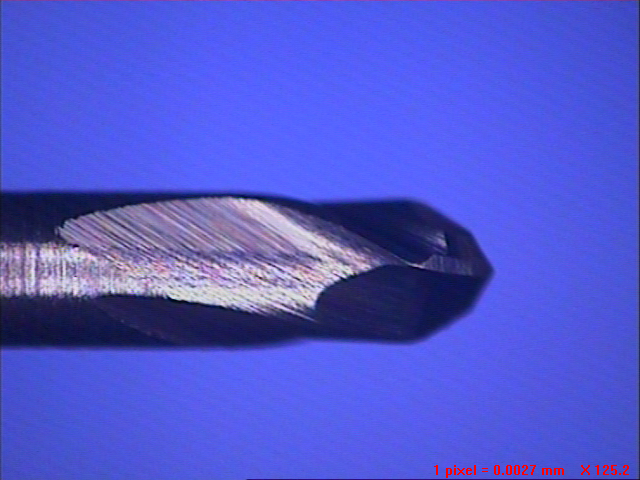 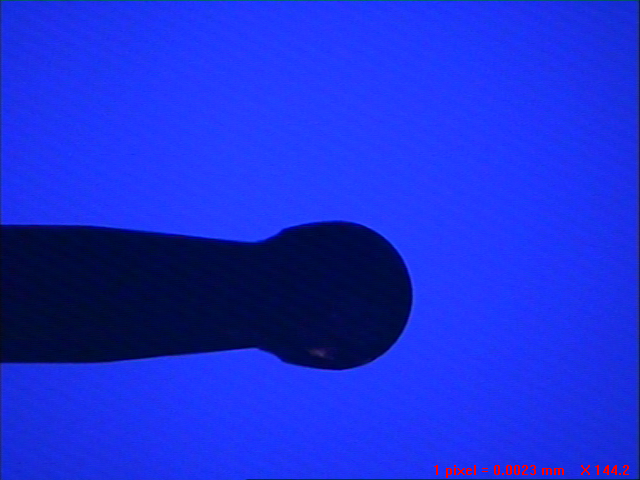 R0.2 Ball Endmill
R0.2 Ball Endmill A projection pictures
5. Small diameter Ball projected pictures
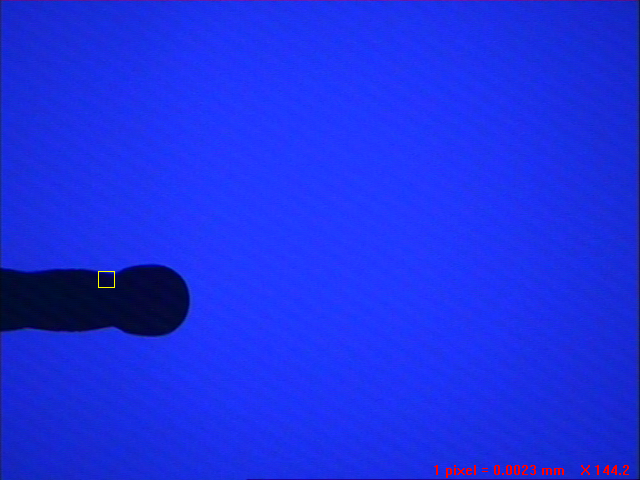 UM R0.15 A projection pictures
UM R0.1 A projection pictures
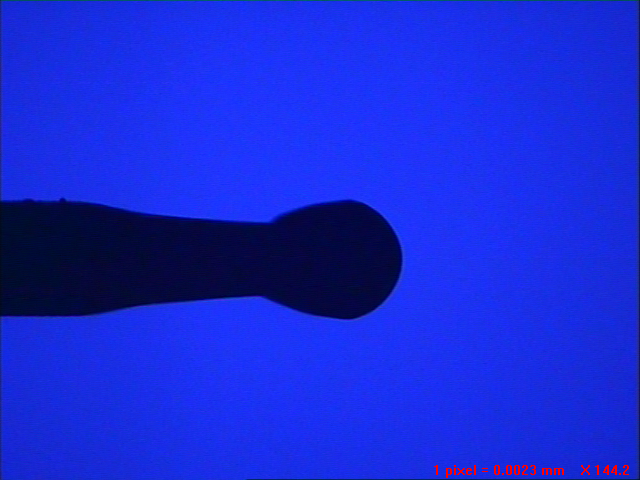 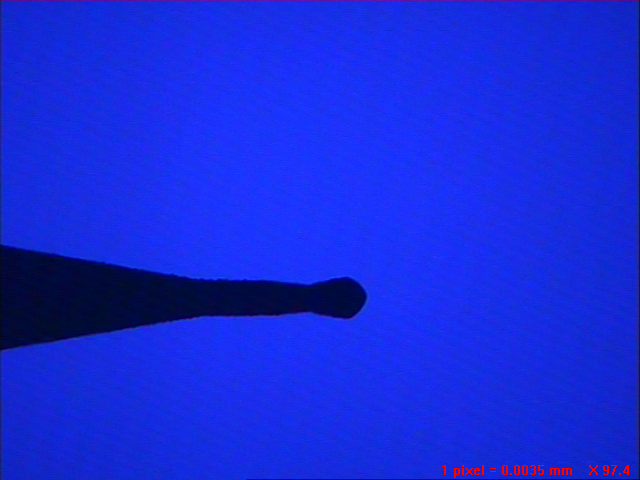 B社 R0.1 A projection pictures
A社 R0.15 A projection pictures
7. BALL cutting angle is continuously variable         (3 cutting angle change point)
BALL center-designed to increase the strength of the front end portion (z-axis)
Less cutting resistance design - realize superior machined surfaces (walls)
8. Osaka, Japan Industrial Technology Research Institute compared to other products tested data processing
When evaluating the abrasion and cut resistance, such as day rankings UM HMB230 R3 is also rated as best
Car Headlights -1  6Ball RPM 18,000 Processing (front-finishing) / Processing Equipment         MICRON 800LP   Coolant : Oil-Mist                   Work material : CENA-G
Car Headlights 2  6Ball RPM 18,000 Processing (front-finishing) /Processing Equipment  MICRON 800LP
Car Headlights -3 0.4Ball RPM38,000 (Pattern parts) / Processing Equipment  MICRON 800LP
Car Headlights -4 0.6Ball RPM34,000 (Pattern parts) / Processing Equipment MICRON 800LP
Car Headlights -5 6Ball RPM 18,000 front-finishing/ Processing Equipment MICRON 800LP
9. Excellent product performance and design of the corner radius
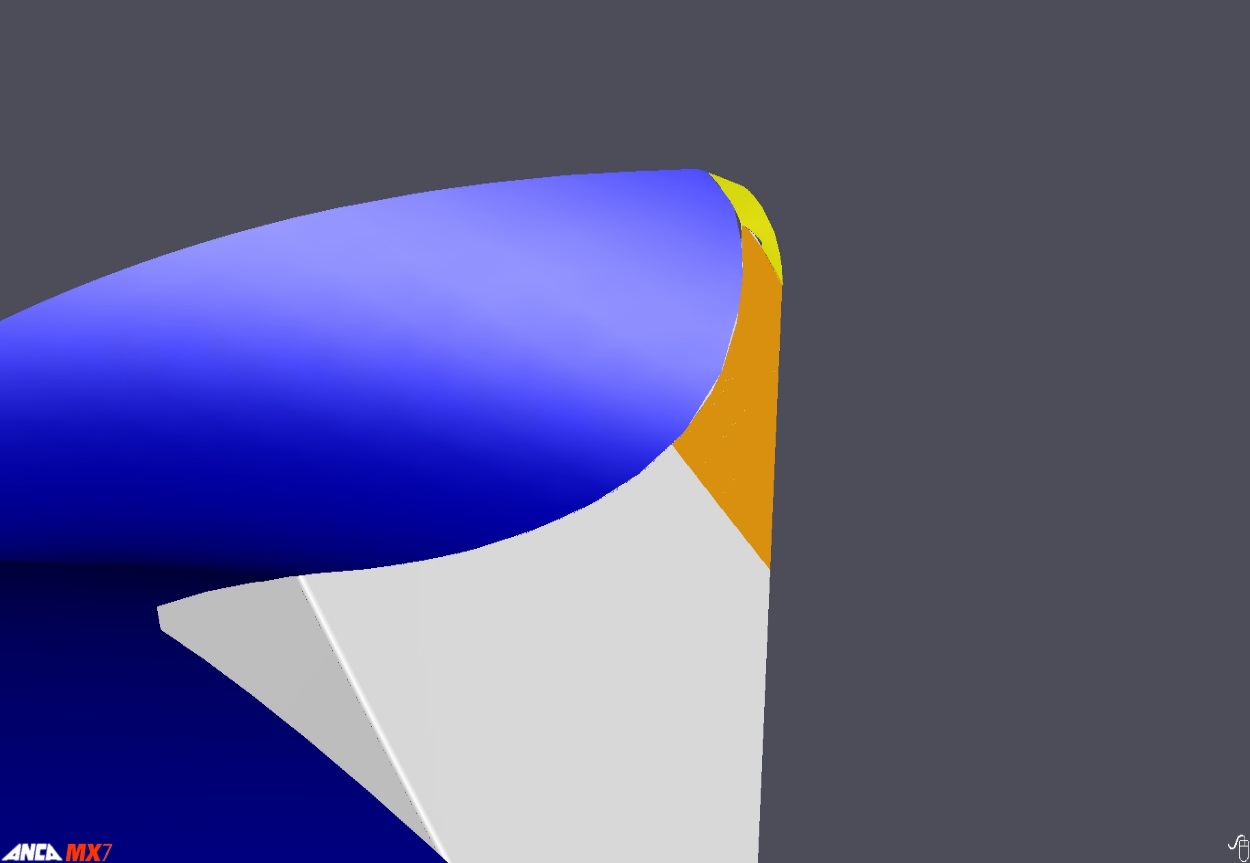 Three-dimensional design of the corner R-
R increases strength and prevents chipping
10. Compare the corner radius machining data
UM product sectors and companies
■Injection mold
    Electronics (TV, mobile phones, semiconductors)
     The optical module (optical lens, LED, etc.)
    Precision Mold (Mobile Camera barrel, Connector, etc.)
    Cars (lamps, electric parts)
 ■Press Mold
    Electron
감사 합니다.